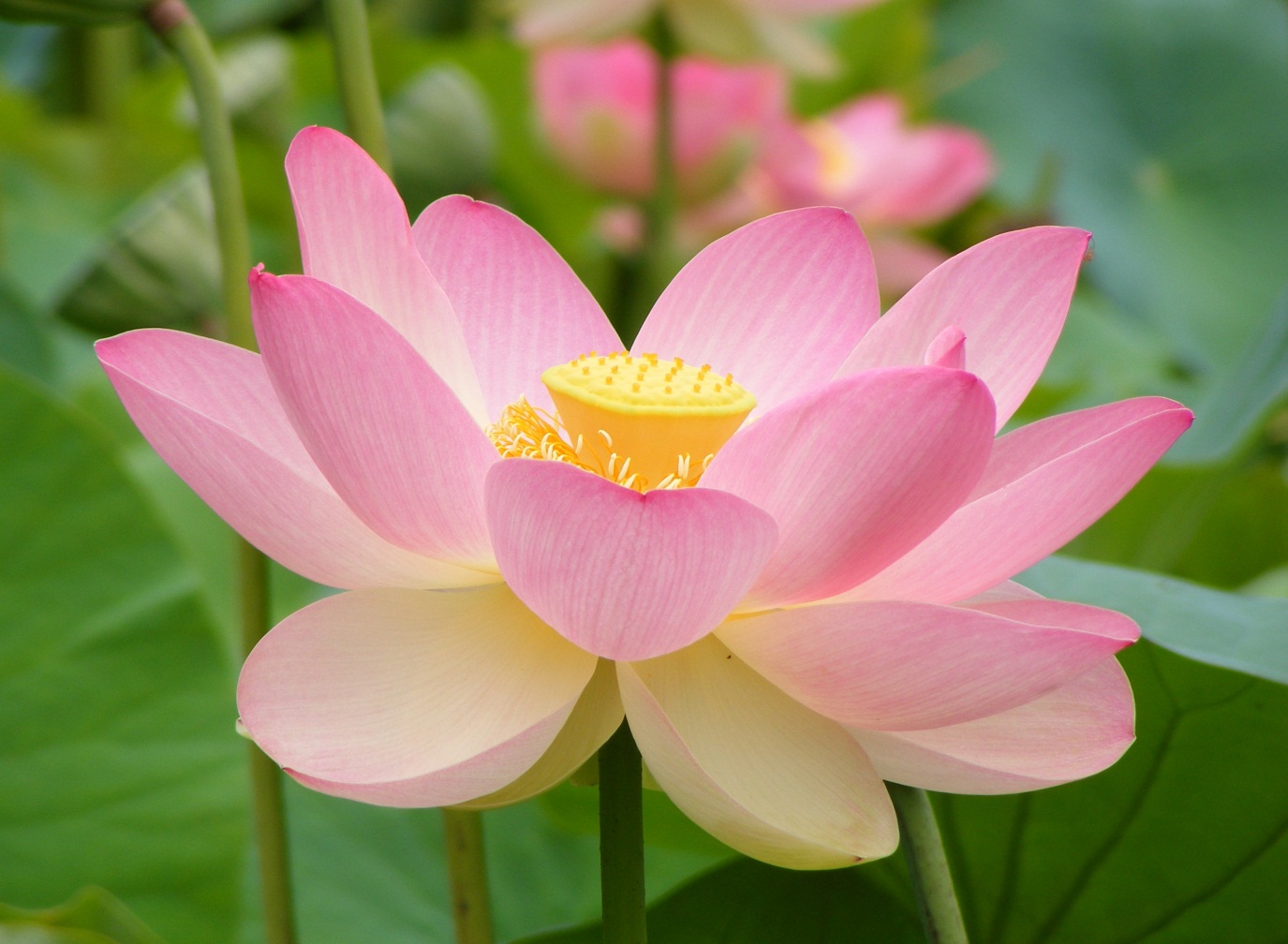 স্বাগতম
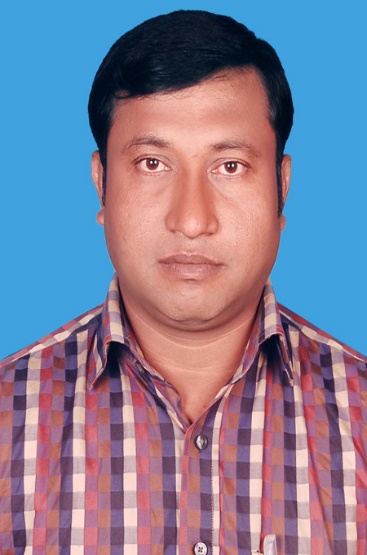 Aveyj Kvjvg AvRv` iæ‡ej,
সহকারী শিক্ষক
knx` AvjvDwÏb D”P we`¨vjq, wgR©vcyi, cvKzw›`qv, wK‡kviMÄ|
cvV cwiwPwZt ‡jb‡`b
Aa¨vqt 3q
হিসাব বিজ্ঞান
নবম শ্রেনি
সময়ঃ৪০ মিনিট
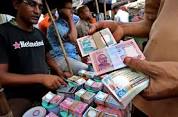 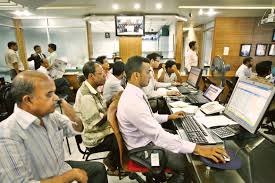 অনলাইনে লেনদেন করা হচ্ছে
এক পক্ষ টাকা দিচ্ছে এবং  অপর পক্ষ টাকা নিচ্ছে
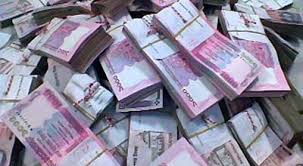 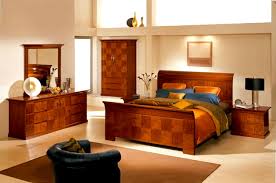 আসবাবপত্র
নগদ অর্থ
হিসাব চক্র
শিখনফল
এই অধ্যায় শেষে শিক্ষার্থীরা >>>>>>

একটি লেনদেনে কয়টি পক্ষ থাকে তা বলতে পারবে।
হিসাব চক্র কি তা বলতে পারবে।
হিসাব চক্রের ধাপ কয়টি ও কি কি তা ব্যখ্যা করতে পারবে।
উপস্থাপন
লেনদেনের দুটি পক্ষ
ডেবিট  (গ্রহণকারী)
ক্রেডিট (প্রাদানকারী)
জনাব আকবর সাহেব ১ জুন ২০১৩ সালে নগদ ৫,০০,০০০ টাকা নিয়ে মুদি দোকানের ব্যবসায় শুরু করেন।
জনাব আকবর সাহেব ১ জুন ২০১৩ সালে নগদ ৫,০০,০০০ টাকা নিয়ে মুদি দোকানের ব্যবসায় শুরু করেন।
এখানে,
নগদান হিসাব
ডেবিট
ক্রেডিট
মূলধন হিসাব
দলীয় কাজ
হিসাব চক্রের ধারাবাহিকতা  বর্ণনা কর।
জনাব, শামীম ১ মার্চ ২০১৪ নগদ ৫০,০০০ টাকা ও ১,০০,০০০ টাকার পন্য দ্রব্য নিয়ে ব্যবসায় শুরু করেণ। উক্ত মাসে তার লেনদেন ছিল নিন্মরুপ-
মার্চ- ৫ , নগদে পন্য ক্রয় ২০,০০০ টাকা।
।। - ১২, বাকীতে পন্য বিক্রয় ১০,০০০ টাকা।
।। - ১৮, আসবাবপত্র ক্রয় ৫০,০০০ টাকা ।
।। -২৮, ব্যাংকে জমা দেওয়া হল ৪০,০০০ টাকা।
ক) মূলধনের পরিমান কত?
খ) ডেবিট ও ক্রেডিট নির্ণয় কর।
মূল্যায়ন
১)হিসাব চক্র কি?
২)হিসাবচক্রের ধাপ গুলো কি কি?
৩)ব্যবসায়ের মোট কয় ধরণের হিসাব আছে?
বাড়ির কাজ
নিচের লেনদেন গুলো ডেবিট ও ক্রেডিট নির্নয় করঃ
২০১৪ইং

মে-১,পণ্য ক্রয় ৫০,০০০ টাকা।
মে-১২,পণ্য বিক্রয় ৭০,০০০ টাকা।
মে-২৫,বেতন প্রদান ৫,০০০ টাকা।
মে-৩০ব্যাংকে জমা ৩০,০০০ টাকা।
ধন্যবাদ
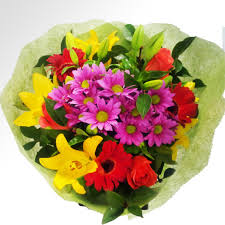